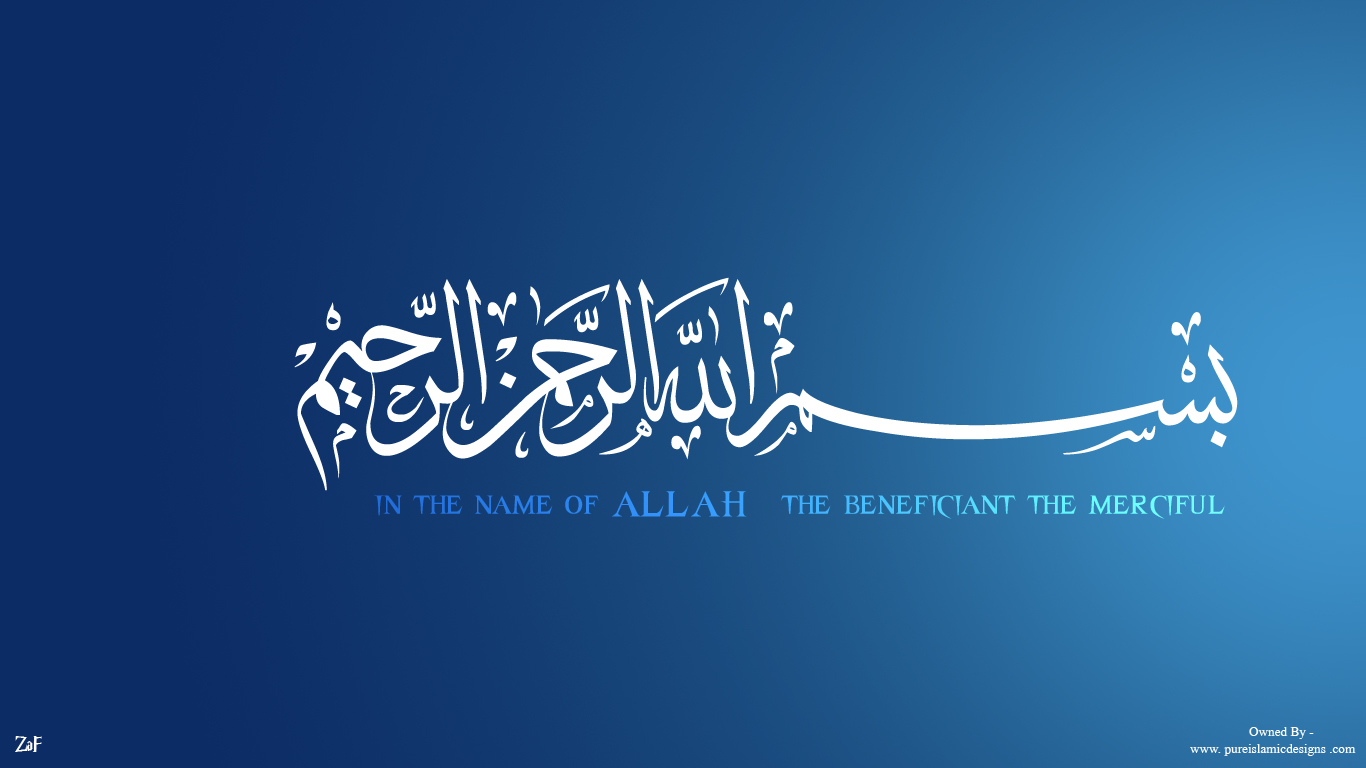 17/03/2023
1
CUSTOMER RELATIONSHIP MANAGEMENT  CRM
Brief Contents
CUSTOMER AND PARTNERS
CRM APPLICATION
ASP
CRM CONSTITUENCIES
MANAGEMENT CONSULTANTS
VENDORS OF CRM HARDWARE
VENDORS OF CRM SOFTWARE
COMPANIES
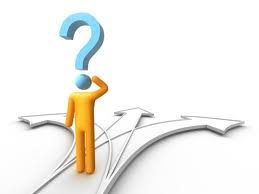 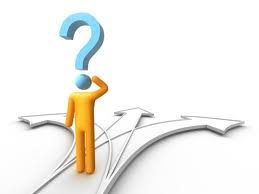 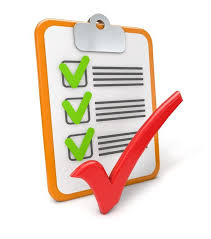 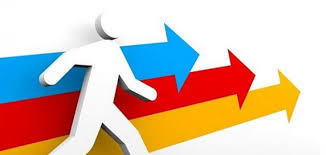 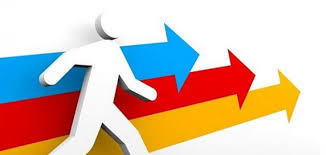 CRM CONSTITUENCIES
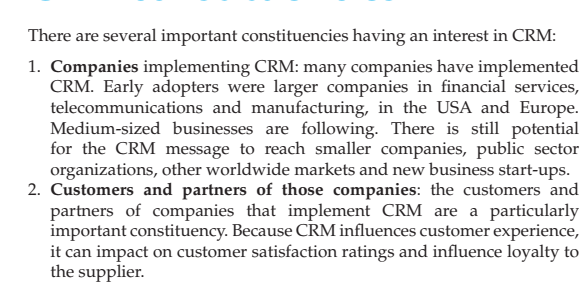 CRM CONSTITUENCIES
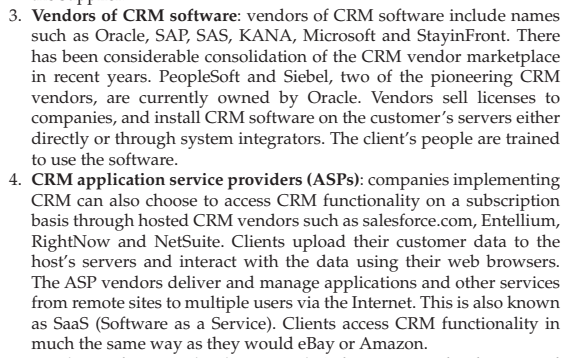 CRM CONSTITUENCIES
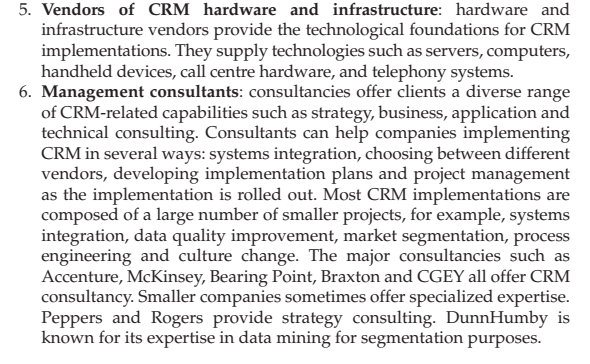